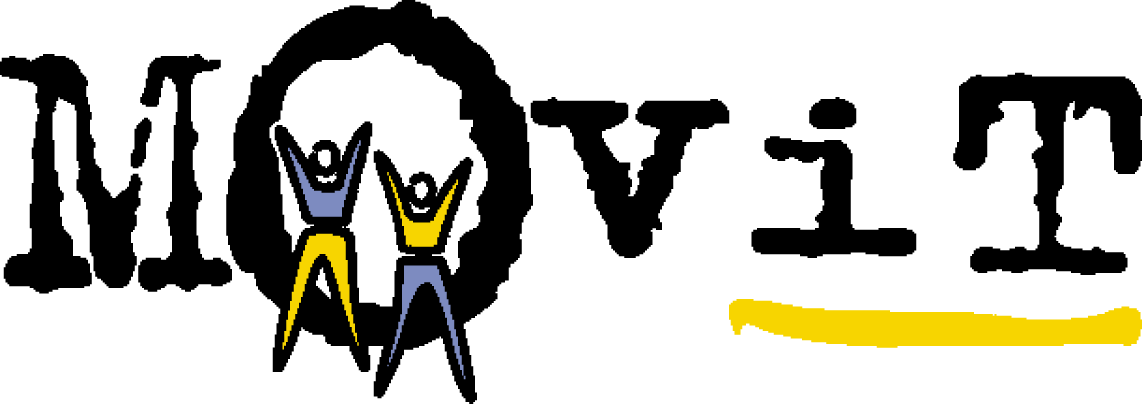 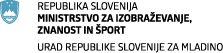 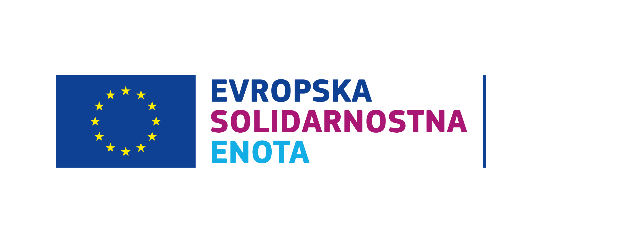 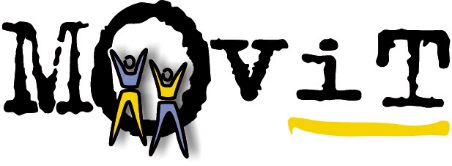 Program Evropska solidarnostna enota (ESE) je program EU, ki je namenjen gradnji bolj vključujoče, solidarnostne družbe, podpori ranljivim družbenim skupinam in odzivanju na družbene izzive.
Mladim ponuja, da preko delovanja za skupno dobro  razvijajo in pridobivajo različna znanja in spretnosti, ter jim  mogoča osebno rast.
Cilj programa je spodbujanje solidarnosti kot vrednote in krepitev povezanosti, demokracije in državljanstva v Evropi ob hkratnem reševanju družbenih izzivov in spodbujanju socialne vključenosti.
V PROGRAMU LAHKO SODELUJEJO:
POSAMEZNIKI

Mladi v starosti med 18 in 30 leti iz držav članic EU in partnerskih držav programa. Pogoj za sodelovanje je registracija na portalu Evropske solidarnostne enote.
ORGANIZACIJE (PRAVNE OSEBE)
V programu lahko sodelujejo javni in zasebni (lokalni, nacionalni in mednarodni) subjekti (organizacije, zavodi, podjetja ali institucije) iz držav članic EU.
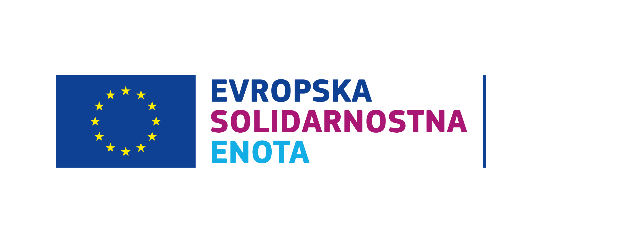 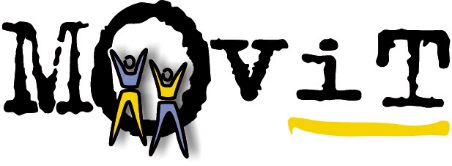 STRUKTURA PROGRAMA
PROJEKTI PROSTOVOLJSTVA
PRIPRAVNIŠTVA
DELOVNA MESTA
PARTNERSTVA ZA PROSTOVOLJSTVO*
SKUPINSKE PROSTOVOLJSKE AKTIVNOSTI NA PREDNOSTNIH PODROČJIH**
PROJEKTI PROSTOVOLJSTVA
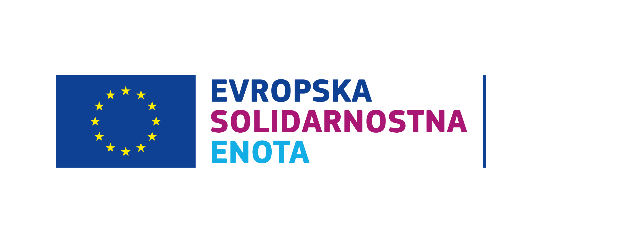 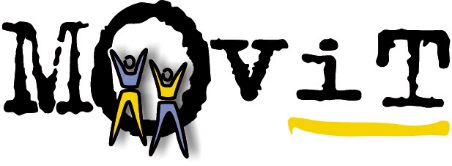 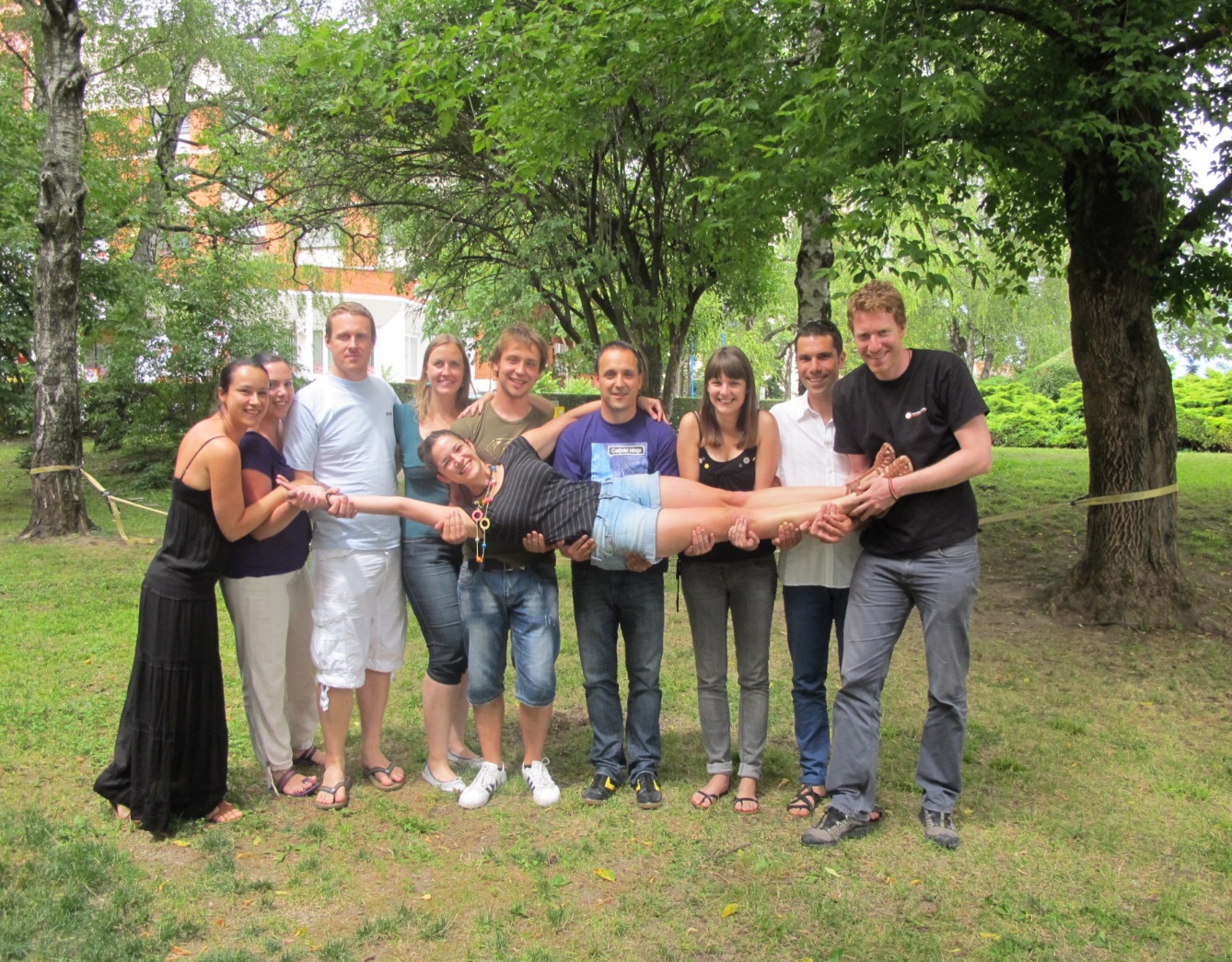 Možnost bivanja in dela v gostiteljski organizaciji v drugi ali matični državi
Učni proces -pridobivanje kompetenc
POMEMBNE ZNAČILNOSTI:
koordinator
mentor
usposabljanja prostovoljcev (tudi spletno) 
jezikovna podpora (OLS)
znak kakovosti
listina prostovoljstva ESE
baza ESE
Solidarnostno delo je v korist gostiteljske organizacije IN lokalne skupnosti
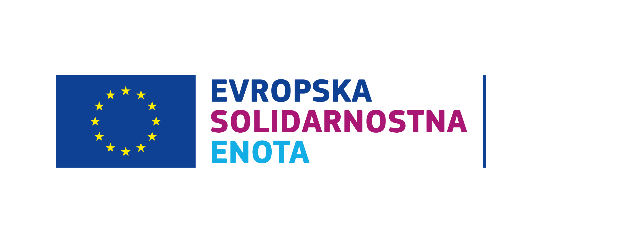 PROJEKTI PROSTOVOLJSTVA- možne aktivnosti -
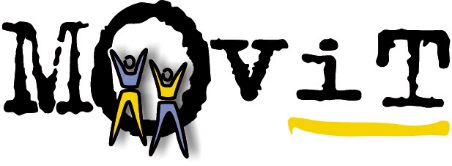 Predhodni načrtovalni obisk
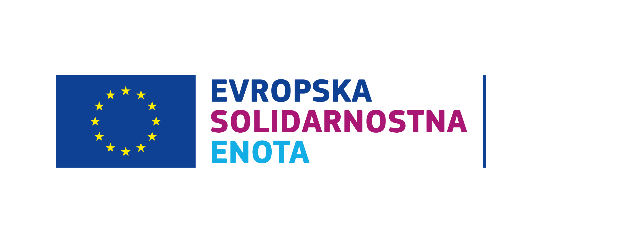 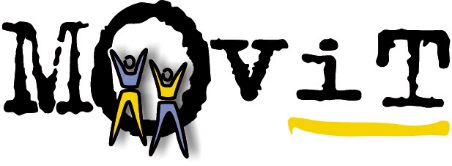 PROJEKTI PROSTOVOLJSTVA – individualne prostovoljske aktivnosti –
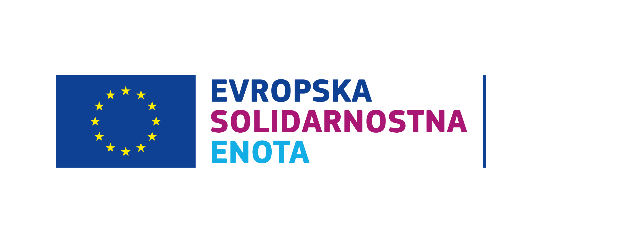 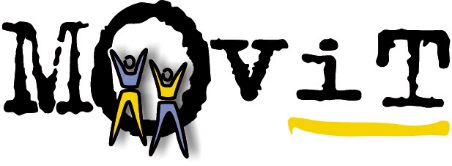 PROJEKTI PROSTOVOLJSTVA – skupinske prostovoljske aktivnosti –
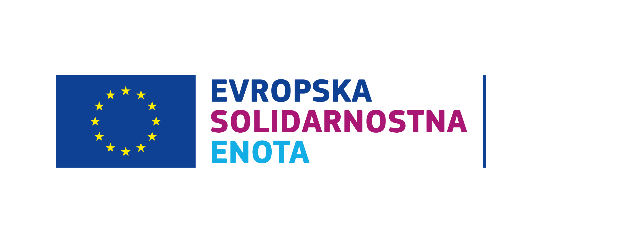 FINANČNA PODPORA ZA IZVAJANJE PROJEKTOV
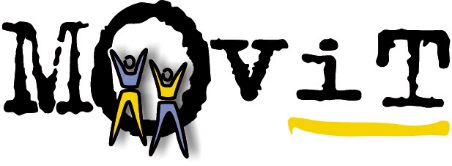 vodenje projekta (npr. načrtovanje, koordinacija in komunikacija med partnerji, administrativni stroški)
izvajanje projektov prostovoljstva
dopolnilne aktivnosti
potni stroškov udeležencev
življenjski stroški udeleženca (nastanitev, prehrana in lokalni prevoz)
žepnina; 
stroški za jezikovno podporo ali licenco za spletno učenje jezika
Stroški povezani s sodelovanjem mladih z manj priložnostmi
Izredni stroški, kot so vizumi, dovoljenje za bivanje, cepljenja ali zdravniška spričevala
Stroški za podporo udeležbe mladih z manj priložnostmi pod enakimi pogoji, kot veljajo za druge
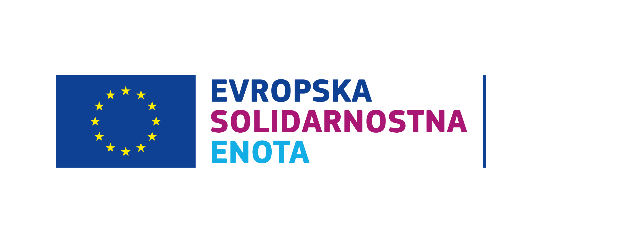 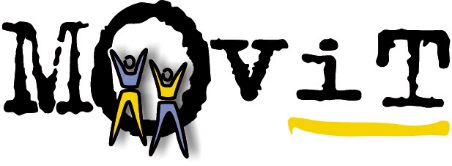 PORTAL EVROPSKE SOLIDARNOSTNE ENOTE
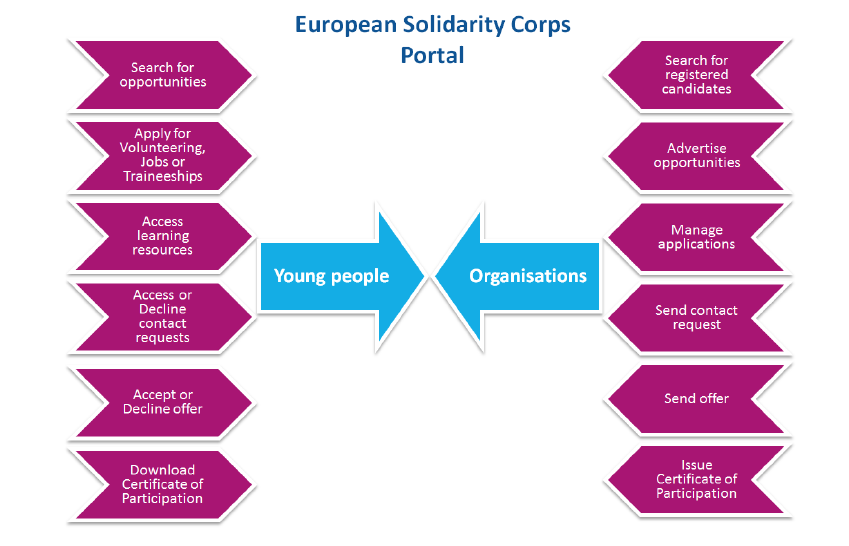 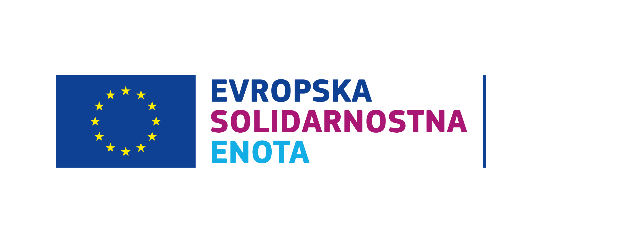 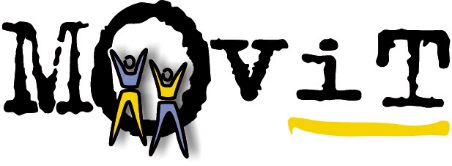 SOLIDARNOSTNI PROJEKTI
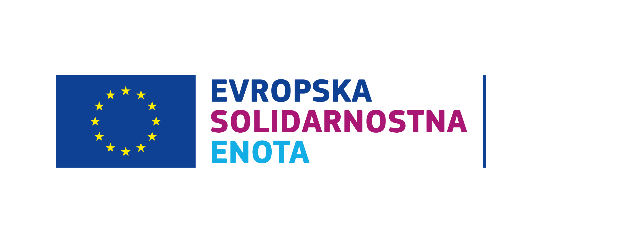 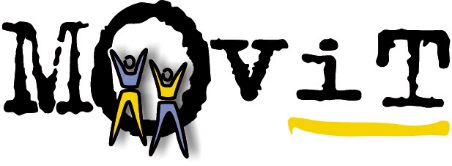 SOLIDARNOSTNI PROJEKTIMERILA ZA UPRAVIČENOST
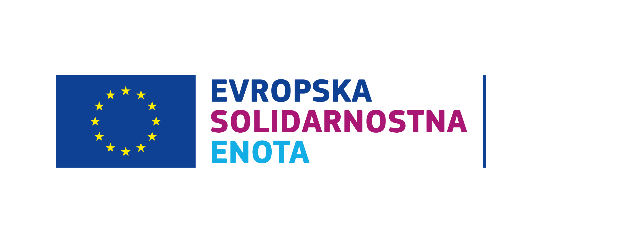 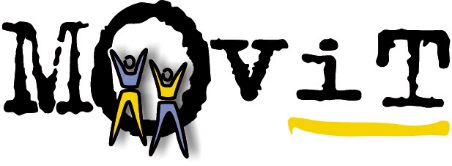 SOLIDARNOSTNI PROJEKTIPRAVILA FINANCIRANJA
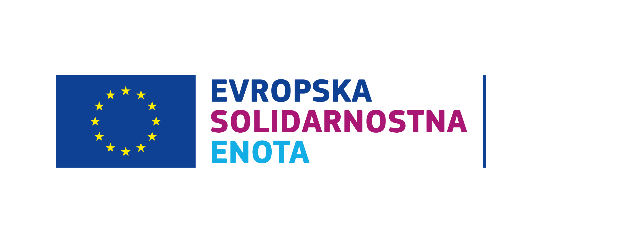 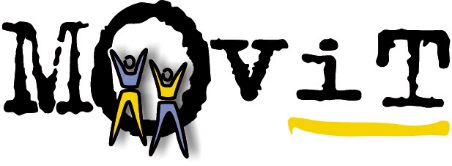 WWW.ESE.SI
Hvala za pozornost!